Webinar 2:
What's Your Stake in Workplace and Workforce Literacy?
November 18, 2021, 2:00 pm – 3:30 pm
Presented by: Doug Noyes and Tamara Kaattari
[Speaker Notes: Welcome, everyone, to the second webinar in our Workforce/Workplace Literacy series: What’s Your Stake in Workplace and Workforce Literacy?

My name is Tamara Kaattari and I am the Executive Director of Literacy Link South Central – a Literacy and Basic Skills support organization and one of sixteen regional literacy networks in the province. It’s my pleasure to be delivering this afternoon’s webinar. 

Before we get started, just a couple of housekeeping details. First of all, today’s webinar will be recorded. Secondly, we are very pleased to have two ASL interpreters with us today – Shannon and Francine – from Sign Language Interpreting Associates Ottawa Inc. We thank you both for your attendance and your skills today. 

Throughout this afternoon’s webinar, we’ll be referring to two short guides – one on Workforce Literacy and one on Workplace Literacy. Sarah is going to post both of these documents in the chat if you haven’t yet had a chance to see them. 

My co-host today is Doug Noyes. Doug is the Executive Director of Literacy Link Eastern Ontario – also an LBS support organization and one of the sixteen regional literacy networks in Ontario. I’d like to thank you, Doug, for your assistance not only today in delivering this webinar, but for your time and attention in developing it.

Invite Doug to say a few words about his interest in the webinar…I have been interested in exploring workplace LBS delivery for the past 5 years. I believe the timing is right now for LBS to support the struggling employers (and employees). It will also raise the profile of the LBS program and the scope of its offerings to businesses and communities.]
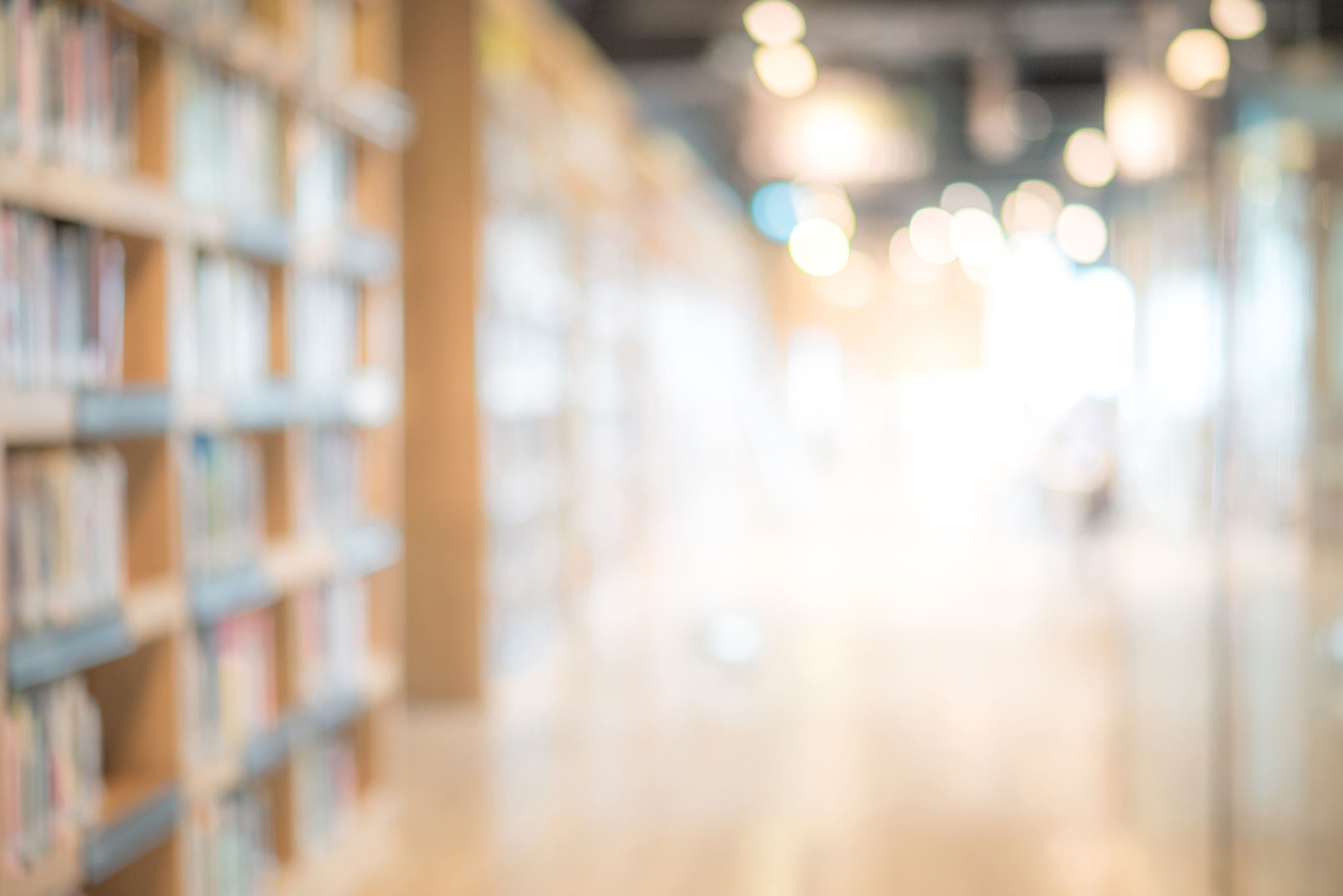 Welcome!
Partners
Coalition Ontarienne De Formation Des Adultes
Contact North
Literacy Network of Durham Region
Literacy Northwest
Literacy Link Niagara
Literacy Link South Central
Rideau Ottawa Valley Learning Network
[Speaker Notes: While I am facilitating today, this webinar – as part of a larger deliverable – represents the combined efforts and perspectives of numerous other practitioners and organizations in Literacy and Basic Skills. I would like to begin by acknowledging them:

Gabrielle Lopez from Coalition Ontarienne de Formation Des Adultes
Sarah Stocker from Contact North
Jennine Agnew-Kate from Literacy Network of Durham Region
Annemarie Wesolowski from Literacy Northwest
Gay Douglas from Literacy Link Niagara AND
Lisa Ambaye from Rideau Ottawa Valley Learning Network 

Every webinar we develop and deliver in this four-part series is a collaborative effort. I know I’m grateful for the expertise and feedback of my colleagues.]
Land Acknowledgement
[Speaker Notes: We would like to begin by acknowledging the Indigenous Peoples of all the lands that we are on today. While we meet today on a virtual platform, we would like to take a moment to acknowledge the importance of the lands, which we each call home. We do this to reaffirm our commitment and responsibility in improving relationships between nations and to improving our own understanding of local Indigenous peoples and their cultures. From coast to coast to coast, we acknowledge the ancestral and unceded territory of all the Inuit, Métis, and First Nations people that call this land home.]
Workforce literacy is often referred to as the activities or tasks adult learners need to learn to complete to prepare for the workforce.

 Workplace literacy is often referred to as activities or tasks that are specific to a particular workplace’s documentation and practices. Workplace literacy programs are also often described as taking place on-site at an employer’s location.
Working Definitions
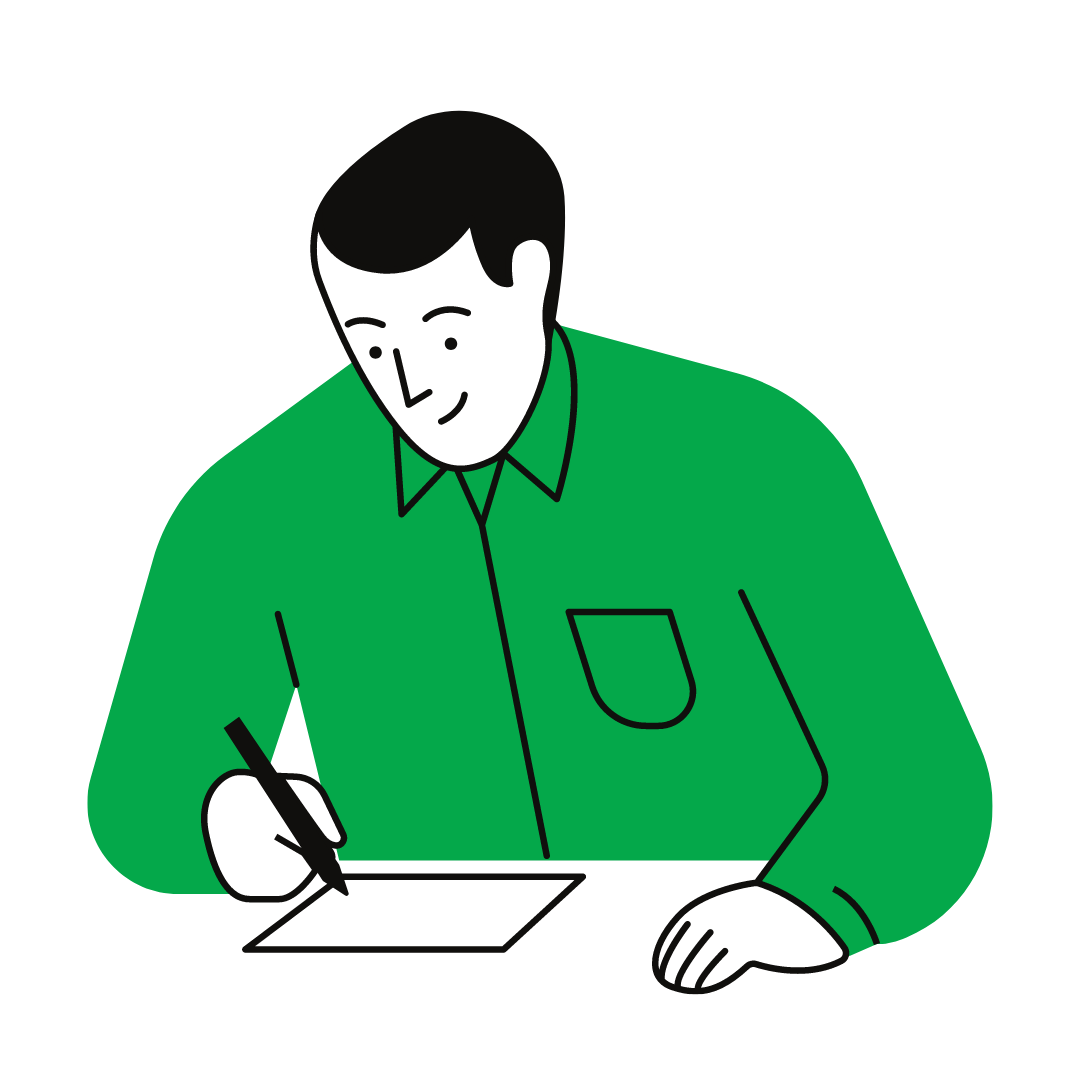 [Speaker Notes: We thought we’d get today’s webinar started by revisiting some working definitions of workforce and workplace literacy. Note: As I said in the first webinar in this series, these definitions are not “THE” definitions of workforce and workplace literacy. They are working definitions. You may have different definitions of workforce and workplace literacy at your agency and that’s fine. What’s probably important is that staff at your agency understand the distinction and that the way you define these terms is consistent across your agency.

Our goal for this series of webinars is not to present ourselves as the final authorities on the topics of workforce and workplace literacy, nor is it our goal to tell LBS practitioners what they should be doing around workforce and workplace literacy. Our goal, rather, is to create some specific times and spaces this year for LBS practitioners to talk about these two important forms of literacy and to encourage each of you, in collaboration with others in your organization, community, sector or stream to think about these specific forms of literacy and how or if you should strengthen your organization with regard to one, the other, or both.

So now to our working definitions. [TK read them out]]
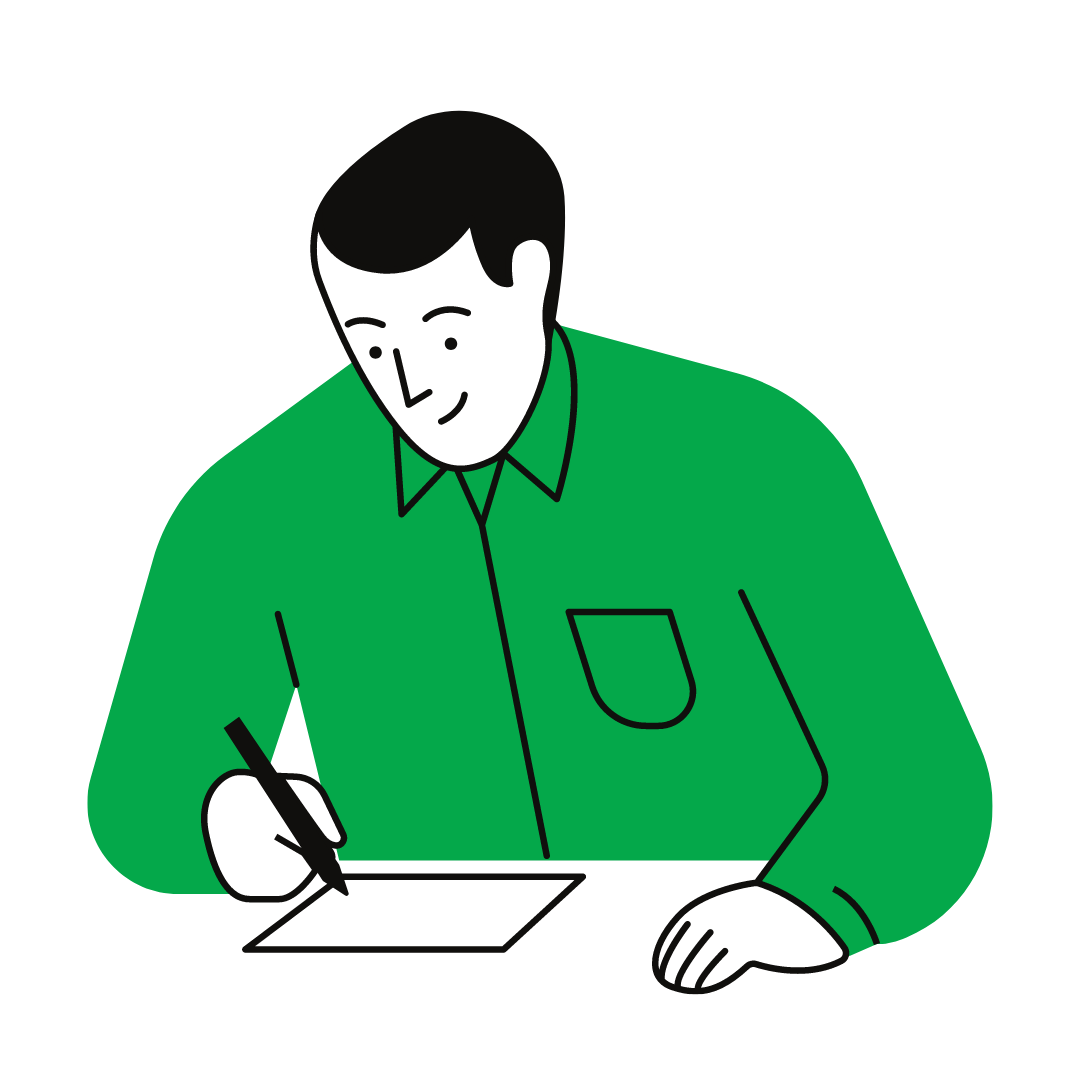 Background
What’s confusing about workplace and workforce literacy?
No standard definitions
Mixed messages
Capacity challenges
Regional differences
New LBS staff
[Speaker Notes: One of our goals for this year’s series on Workforce/Workplace literacy is to assist LBS practitioners in developing a comfort level with talking about both forms of literacy. At first blush, it may seem odd that there is confusion around these two terms. What contributes to this confusion? Well, to our knowledge, there are no standard definitions of workforce or workplace literacy which can make it difficult to talk across programs, communities, streams and sectors. When it comes to delivering workforce and workplace literacy, we heard from survey respondents that many receive mixed messages. Do LBS agencies HAVE to deliver workplace literacy? If they do, is it a requirement that they do so with core funding? When is a fee-for-service arrangement with an employer acceptable?

One of the amazing things about Literacy and Basic Skills is the diversity of learners we support and therefore the diversity of the system that exists to serve these learners. Not all LBS agencies are the same. Not all have the same capacity to reach out to employers and participate in workplace literacy delivery, for example. And not all communities are the same. Some have significant numbers of local employers that may require adult literacy support. Others do not. 

And LBS, like any other sector, has its fair share of staff turnover. If there is a considerable grey area between workforce and workplace literacy for those of us who have been in LBS for a long time, what is it like for new LBS staff?]
Why are we doing this webinar?
What’s hard about delivering adult literacy programming in the workplace?
[Speaker Notes: So, why this webinar and why now? Well, when we were doing some brainstorming to create the topics for the four webinars we wanted to provide to the LBS field this year, we felt that many LBS programs were a) uncertain about what might constitute workforce literacy – even though almost all LBS agencies prepare learners for the employment goal path. And b) it seemed as though there is some expectation or desire from MLTSD that LBS programs be prepared to respond to the needs of employers – and we make this assumption because LBS agencies were asked via Literacy Service Planning this year (and last year) to please describe any plans to strengthen the quality of workplace and/or workforce Literacy and Basic Skills delivery in your community.

So, we thought to ourselves – what if your Employment and Training Consultant (or ETC) asked you why you’re not doing workplace literacy? Why you’re not actively going out to talk to employers about their foundational training needs? I think many of us could come up with a few reasons. In fact, let’s take a moment to brainstorm. If you don’t do workplace literacy or if you don’t do it to the extent that you’d like to, why not?

Let people share why they don’t…]
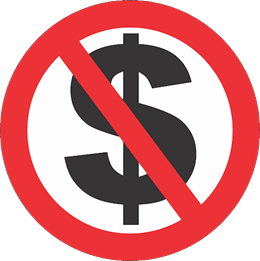 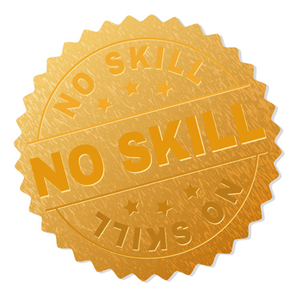 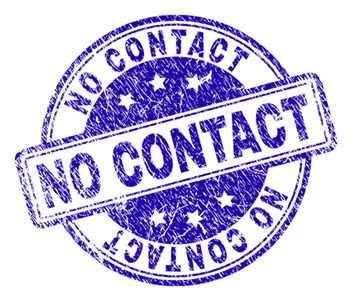 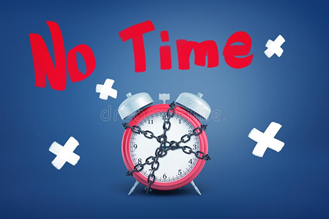 Why workplace literacy can be challenging
[Speaker Notes: Let people share why they don’t…

And these are all very valid reasons. Not enough time. Not enough resources. Not feeling comfortable because it seems like working with employers might require a whole different set of skills…How do you even get in touch with employers?]
Why are we doing this webinar?
[Speaker Notes: So, we have two goals today. Our committee has developed guides that outline some questions an LBS agency might want to ask itself (and be capable of answering) to justify its position for either providing or not providing workforce or workplace literacy. The guides take some of the things we’ve already talked about a bit further – not enough funds, not enough human resources, not enough skills to work with employers, limited to no contact with employers... Our hope in putting these guides (which are more like working checklists) together was to create a structure for LBS program staff to consider their ability to provide either or both workforce and workplace literacy. And to make a program’s position transparent on both counts. So, today we’d like to show you some aspects of each of the guides we’ve developed. We don’t have enough time today to go through each of the guides and talk about every question. Instead, we want to use our time today to hit the highlights and create some opportunity for discussion. 

Our second goal for today is to explore this perception that it takes very different skills to deliver workplace literacy than it does to deliver workforce literacy. We talk a lot in LBS about transferable skills. We wonder though if maybe LBS program staff might be selling themselves short – perhaps you do have some skills that you can transfer to delivering literacy in the workplace. Our goal today is not to convince you that you this is this case – just to encourage you to think about it.

And just to make things interesting (we hope), we’re going to weave these two goals together throughout the remainder of the presentation.]
Workforce
A Guide
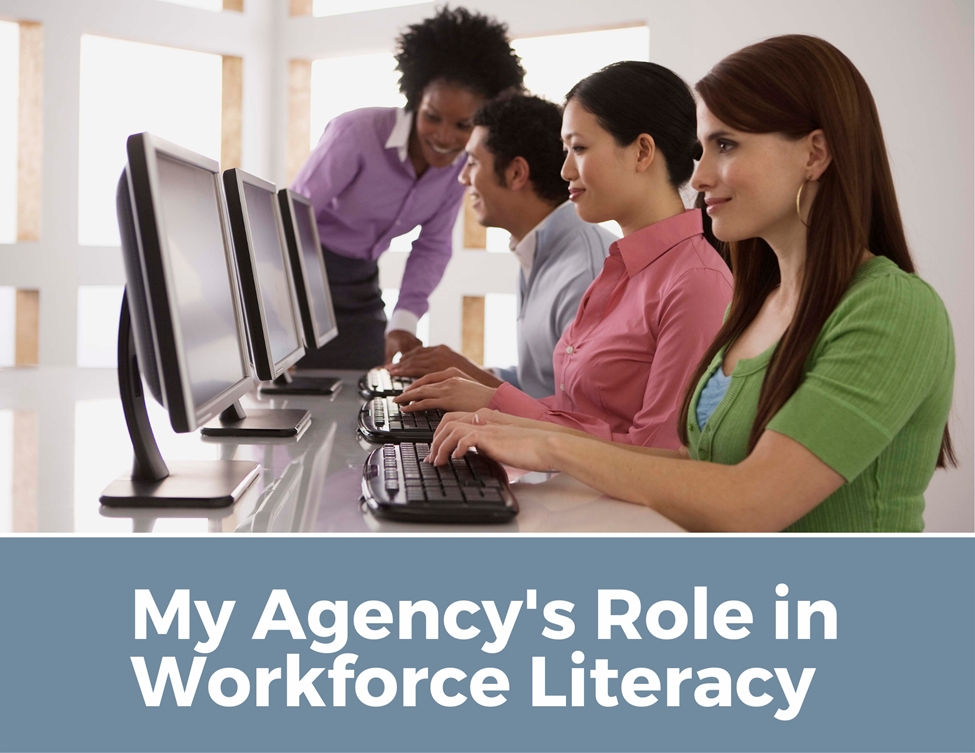 [Speaker Notes: Show the front pages of both guides…

Note – we are not sharing the templates in their entirety here…just portions of them! But here you will see the front covers of each. Already I’ve referred to them as guides AND as templates. Basically, each consists of a series of questions about each type of literacy and the goal is to provide a format for LBS agencies to use to record the answers the already have and perhaps to explore some areas they haven’t previously addressed.]
Workforce
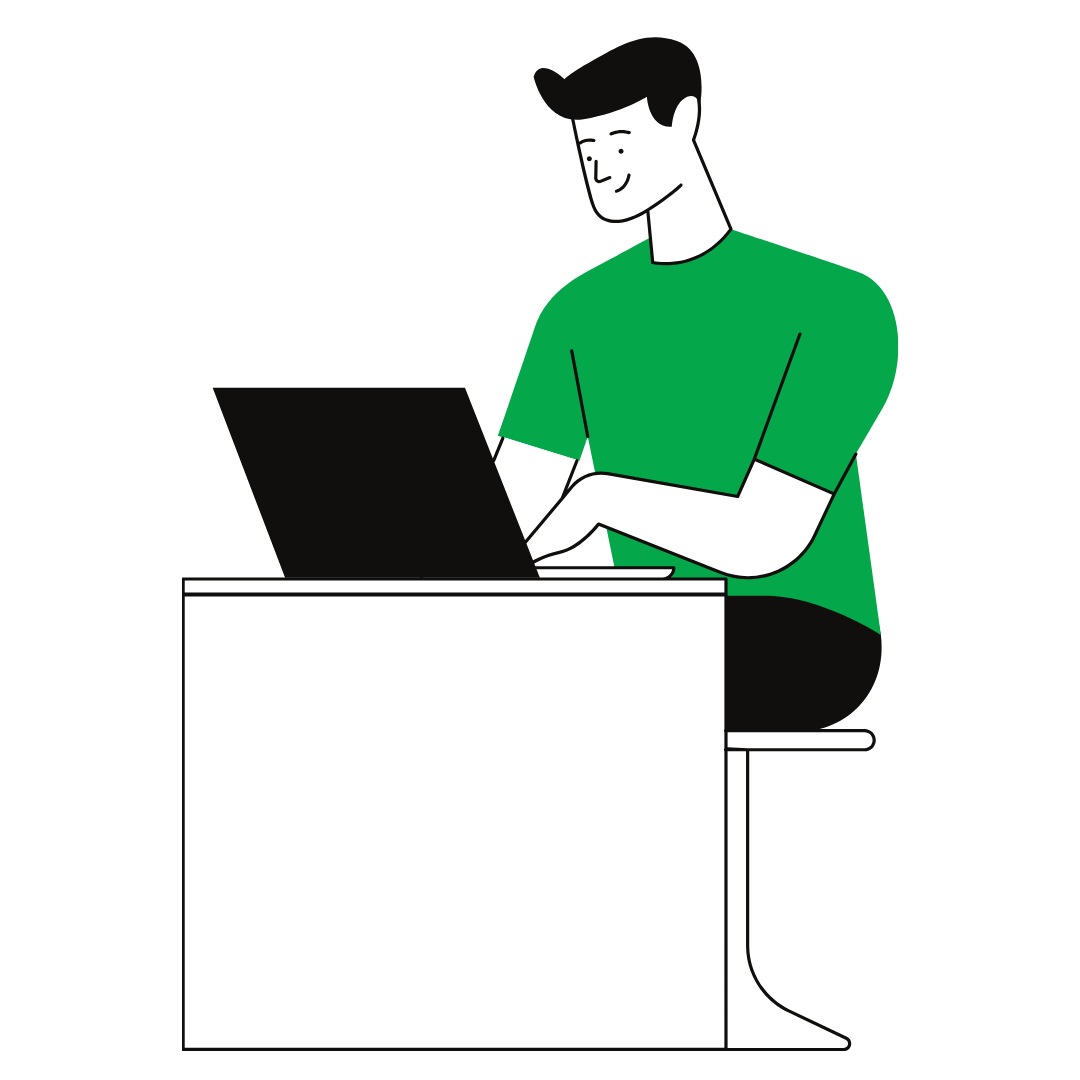 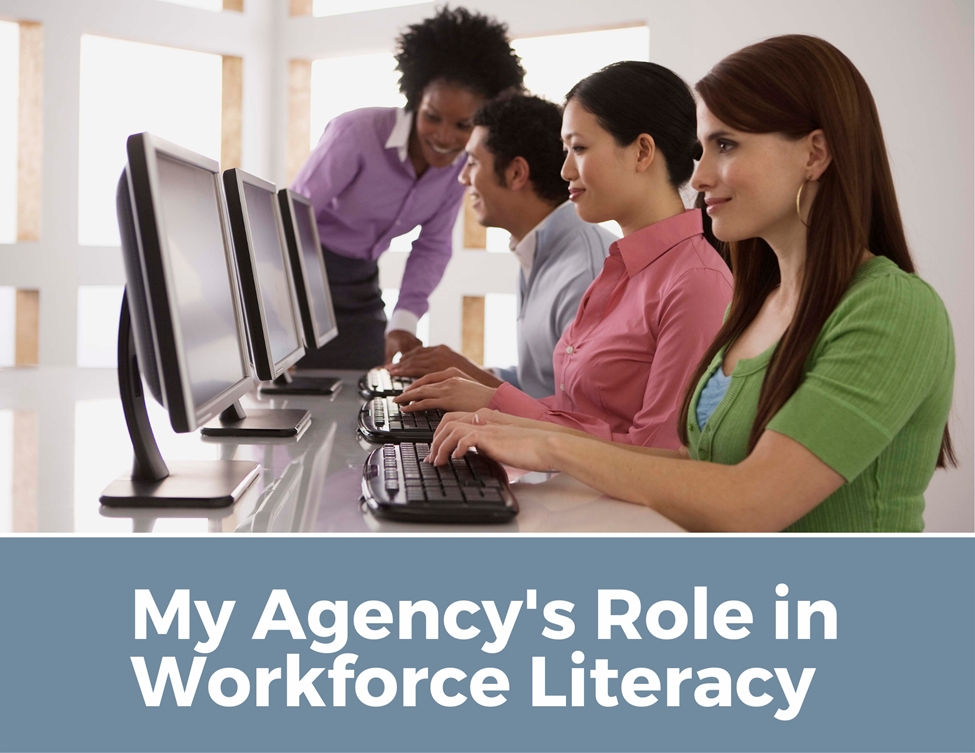 [Speaker Notes: We’re going to begin with Workforce Literacy.]
Know Who You Serve and WhyCreating PartnershipsWorkforce
[Speaker Notes: Here are a couple of examples of question in the Workforce Literacy Guide we posed around two different areas:
Knowing Who You Serve and Why, and
Creating Partnerships

The guide has columns for LBS staff to note their comments to each question, any documents they have that may be related and any specific resources they may have.]
Service Delivery Chart results
Literacy Service Planning meetings
Discussions with the regional network and with Employment Training Consultants
Analysis of year-end statistics
Local Training Boards and Labour Market Information
Information from Employment Services
Know Who You Serve and WhyConsider…
[Speaker Notes: It’s a bit of an interesting question – who do you serve and why? Literacy training is so fundamental. I think it can be tempting to just say “Well, we serve whoever needs our help.” And there’s nothing wrong with this type of approach. If that’s your organization’s mission, that’s great. However, there are times when we have to be a bit more specific – like when the Ministry that funds us asks us what plans we have to strengthen our agency’s role in workforce and/or workplace literacy…

I’m going to turn it over to Doug now to share some of the activities and sources of information you probably already use naturally to determine who you serve and why.

Doug…

We understand through input into the annual Literacy Service Plan (especially the Service Delivery Chart). We also further define the details at LSP meetings, conversations with our regional Network, ETC, and professional development. Analyzing the agency’s year end stats to the provincial roll-up (region, sector, stream, etc.) and working with local Training Boards to understand the local Labour Market Information. Also, one of our strongest EO partners, Employment Services, can provide LBS staff with lots of information about local employer needs.

Doug – ask participants if there are any other activities or sources of information that participants use to determine who they serve and why…

Thank them for sharing.]
Resourcing Workforce
[Speaker Notes: Next, in the Workforce Guide, we invite you to think about how you resource workforce programming. Again, it might be tempting (and true) to think “Well, we use our core funding to hire instructors and/or train tutors.” But our goal was to develop a tool that would be a bit more specific. So we’ve asked things like:

Do you have assessment materials that are specific to workforce delivery?
Learning materials that are specific to workforce delivery?
How do you keep up to date on skills and skill development trends related to workforce? For example, the recent surge of interest in soft skills?
How do you seek out or provide professional development to staff on workforce literacy?
And here’s a question – does your organization have the capacity to develop custom-made programming for specific needs? Like if your local Employment Service agency came to you and said’ We have 15 clients who could really use some document use training so they can work at Company X that is hiring 200 people over the next six months”? And capacity is a bit of a loaded word? Does that mean do you have the skills to develop such programming? Even if you have the skills, do you have the time? You may not…I doubt there are many LBS organizations in Ontario that haven’t had to say “no” to an opportunity over the years because you just didn’t have the capacity to get the work done.]
Know your goal paths
Find appropriate resources
Modify resources as required
Resourcing WorkforceConsider…
[Speaker Notes: And now I’m going to turn it over to Doug to identify some of the things that many, if not all, LBS programs already do that may answer some of these questions or at least provide a start.

Doug: It is crucial that each LBS service provider know which goal paths they serve (for the majority of learners). Once this is determined, reach out to your Regional network, sector and stream provincial organizations and others to find resources that can be used by journeying on goal paths. Pay attention to development opportunities to learn about new resources and how to modify existing resources to meet your needs.]
CostingWorkforce
[Speaker Notes: The ability to effectively cost out activities is a fundamental part of running any agency. Some of the participants on today’s call may not have the responsibility for costing out whether or not certain activities can be undertaken in your agency.  Even if it’s not your role to do this type of activity, I think it’s important for all staff to have some sense of questions that might be taken into account when trying to figure out if you can meet specific workforce needs in your community.

So, when it comes to workforce, your agency may already have considered: Do we have the internet or the capacity to explore or develop custom-made programs to meet the needs of:
Job seekers
Employment services
Community partners

I imagine it might be tempting if you haven’t had an increase to core funding in quite some time to say “No – we only have the capacity to serve people who come in to us and we use the materials we already have or we can get for free from other LBS agencies. And if this is your position, then that’s perfectly understandable. 

However, I’d like to share a couple of examples…

In light of the pandemic, there are quite a few LBS agencies that struggled to meet targets. However, here are some “off the beaten path” custom made programs that surfaced in my networking area over the past 18 months:
A local trade union needed numeracy programming. A local LBS program stepped up to develop a 35-page booklet on math that members of this trade union would need to know. And then they served 68 people this year through five 16-hour courses they delivered online to pre-apprentices. A relatively small investment resulted in 68 new learners and a relationship that will continue in to the future.
Our local Ontario Works in London reached out to ask about digital literacy training – both in terms of life stabilization and in terms of employment. They wanted to see 35 of their clients served over a 3-month period. 

In both of these cases, LBS programs met the needs of local job seekers and community partners. There ARE costs associated with setting up these kinds of partnerships, but perhaps your LBS agency doesn’t have to do it all alone. Perhaps your regional network could assist in doing some of the leg work.]
Research
Curriculum development
Human resources
Equipment needs
Costing WorkforceConsider…
[Speaker Notes: LBS programs – how do they cost out their services?

Do their research – how? Consider the support orgs? The Planning Boards?
Curriculum development – beg, borrow (but don’t steal) 
Human resources – maybe leverage human resources outside of your agency – work in partnership with another LBS agency in your community!
Consider equipment needs

Doug – can you think of any other examples of how your local LBS providers met the needs of job seekers, employment services or community stakeholders? Invite participants to share any workforce partnerships they have developed? Were they costly? How did they manage the additional costs?]
Workplace
[Speaker Notes: Now we’re going to switch gears to talk about Workplace. Workplace is different from workforce. Almost every LBS agency in Ontario does workforce. Fewer do workplace. So, in this section of the webinar, we’re going to talk about some of the considerations for delivring workplace literacy AND we're going to discuss what transferrable skills LBS practitioners might already have.]
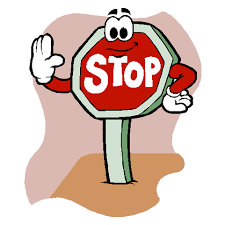 Reality Check
Consider your agency strengths
Know your community
Know other LBS programs’ capacity
It’s OK to say “no” - say it with confidence
[Speaker Notes: But before we proceed, I want to reiterate that it’s not our intent today to persuade every LBS agency in Ontario that you SHOULD deliver workplace literacy.

Not every LBS program will be in a good position to offer workplace literacy training. Not every community will require it to the same extent as others.

It’s possible that there are already LBS programs in your community with a history of and an appetite to deliver workplace literacy.

If delivering workplace literacy is not possible or desirable for your program, then we encourage you to use the “My Agency’s Role in Workplace Literacy” guide to document why. Make your reasons transparent and show you’ve done your homework. Then continue to provide your programming with confidence.]
Understanding the EnvironmentWorkplace
[Speaker Notes: For some LBS agencies, the delivery of workplace literacy programming or the delivery of more workplace literacy programming may be desirable. However, instead of just responding to workplace literacy opportunities when and where they may occur, we are suggesting it may be a good use of your agency staff time to do some research or document the research you’ve done around:

Understanding and effectively describing how employers in your area (or in general) are impacted by low skills

Are you clear on why your organization wants to offer workplace literacy services?
E.g.:
There’s a local need you want to meet
You want to generate revenue
You want to increase the number of learners your organization serves
An employer has requested help from your organization]
Understanding the EnvironmentLBS transferable skills…
[Speaker Notes: Doug:
Identify that LBS agencies are already accustomed to coming to Literacy Service Planning tables and sharing information on what’s happening locally and who (in terms of LBS programs is doing what). These are transferrable skills to considering who does what to address workplace literacy needs.

Make sure 3 other local LBS agencies aren’t providing the same sort of programming
Are there holes in programming that your agency is well positioned to address? 

I believe any workplace initiative, at this point in time, should be brought to the LSP table. Each LBS service provider has certain strengths so collaborating might be a good place to start. Competing, at this point in time, would elevate only one program at the cost of the others.

Doug: Ask participants if they know of any instances in which an LBS program collaborated with another to deliver workplace literacy training?]
Garnering SupportWorkplace
[Speaker Notes: If your agency has already delivered or is considering delivering workplace literacy, you will need support. Certainly from your Board of Directors or senior leadership within your organization. Employers have more of that “just in time” approach to work. When they make decisions or agree to enter into a partnership, they usually expect programming to happen quickly. However, in the not-for-profit world, it usually takes more time to get programming in place. Getting your Board or senior leadership’s approval for workplace literacy delivery ahead of time can reduce the time it takes to respond to employer needs.

And part of getting your Board or senior leadership’s approval is to show that you’ve considered risks that may come with moving in the direction of delivering in the workplace.]
Garnering SupportLBS transferable skills…
[Speaker Notes: Doug…And yet, LBS programs are no strangers to garnering support. At a minimum, most LBS agencies have worked to garner support from:

Employment Services
Ontario Works
Apprenticeship/trade unions
Food banks, mental health and other wraparound supports


These are examples of who LBS agencies garner support from, but how do they actually do it?

An LBS program garners support from the backing of its Board to start with. Look for a community champion who can speak on behalf of the LBS service partner. Get letters of support or testimonials from learners you have served in the past and continue to gather this support over time.

Use social media and other forms of promotion…


Doug…ask participants for other examples of ways they have garnered support for programming…

For example, does your organization have collaborative relationships with employers or employer representation agencies (ex: Chamber of Commerce)? If not, does it have the capacity to build some? Service clubs? Often comprised of employers…

For each piece of wisdom shared, is there a way that wisdom can be applied in the workplace?]
Seeking Professional DevelopmentWorkplace
[Speaker Notes: Doug – take this slide? 

Talk about what professional development might be needed to deliver in the workplace?

Organizational Needs Assessments
Essential Skills profiling
Clear Writing…

Experienced workplace-training individuals provide LBS practitioners with the training to confidently transfer their awesome skills to a new environment.]
Professional DevelopmentLBS transferable skills…
[Speaker Notes: Doug…With support from MLTSD, Regional LBS Networks, Provincial Support Organizations and experienced workplace-training individuals provide LBS practitioners with the training to confidently transfer their awesome skills to a new environment.]
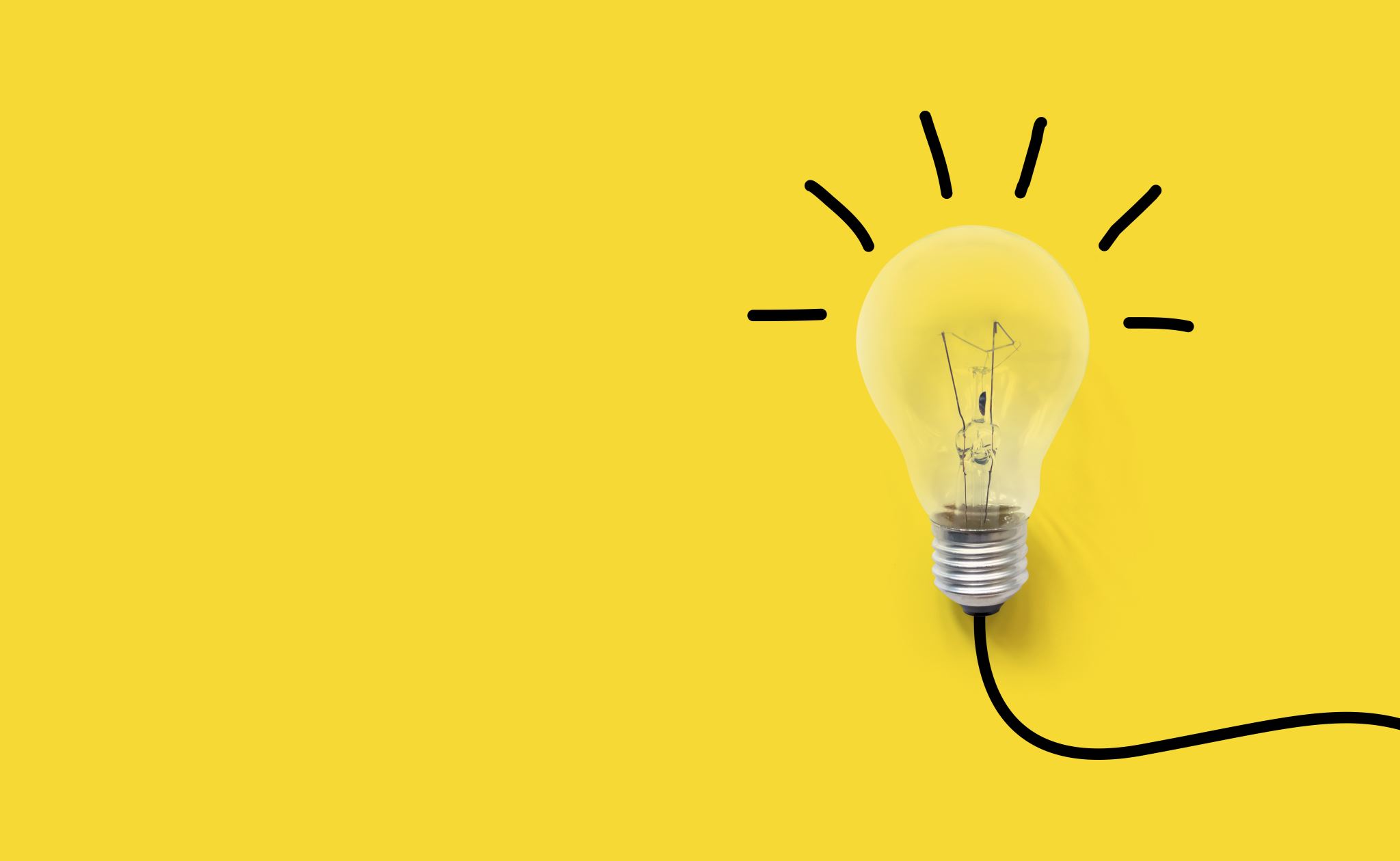 Workplace Literacy Delivery
Five LBS Services…
[Speaker Notes: Doug]
Here’s a scenario…Information and Referral
[Speaker Notes: Doug…]
Scenario Assessment - Intake
[Speaker Notes: Doug:
What is Intake?
What do you assess? Why?]
Scenario Training Plan Development
[Speaker Notes: Doug…

What do you mean by a goal?
How many goals are there? What are they?
How does the assessment relate to the goal?]
Scenario:Training
[Speaker Notes: Doug…

Does each learner have a unique plan?  If so, why?
How do you decide which skills to focus on?]
Scenario:Ongoing Assessment
[Speaker Notes: Doug: 

What do you do if the learner ‘hits a wall’ re: progress?]
ScenarioEvaluation and Follow Up
[Speaker Notes: Doug…
What happens after the goal is met?]
I am so impressed with what happens at an LBS program!  Very professional! I sure hope you get paid a lot for all you do for your learners and community.
Cheers!
Activity conclusion
[Speaker Notes: Doug…]
Dear LBS Manager:
I met your staff member at lunch the other day and am very impressed with what your LBS program provides and the professionalism demonstrated.  I am the plant manager 2 blocks down the street.
Would you and your team be willing to bring your skills to my company to assist me and my employees?
How soon can you start?
Letter from a local Workplace
[Speaker Notes: Doug…]
LBS services
[Speaker Notes: Doug…
These are few terms used within workplace training models.  Sound familiar?]
Resources to help you understand Skills for Success - Canada.ca
Building Essential Skills in the Workplace - Canada.ca
Job enhancement and essential skills - Canada.ca
untitled (publications.gc.ca)
Workforce Training & Essential Skills Improvement (skillplan.ca)
Workplace resources
[Speaker Notes: Doug…]
Questions?
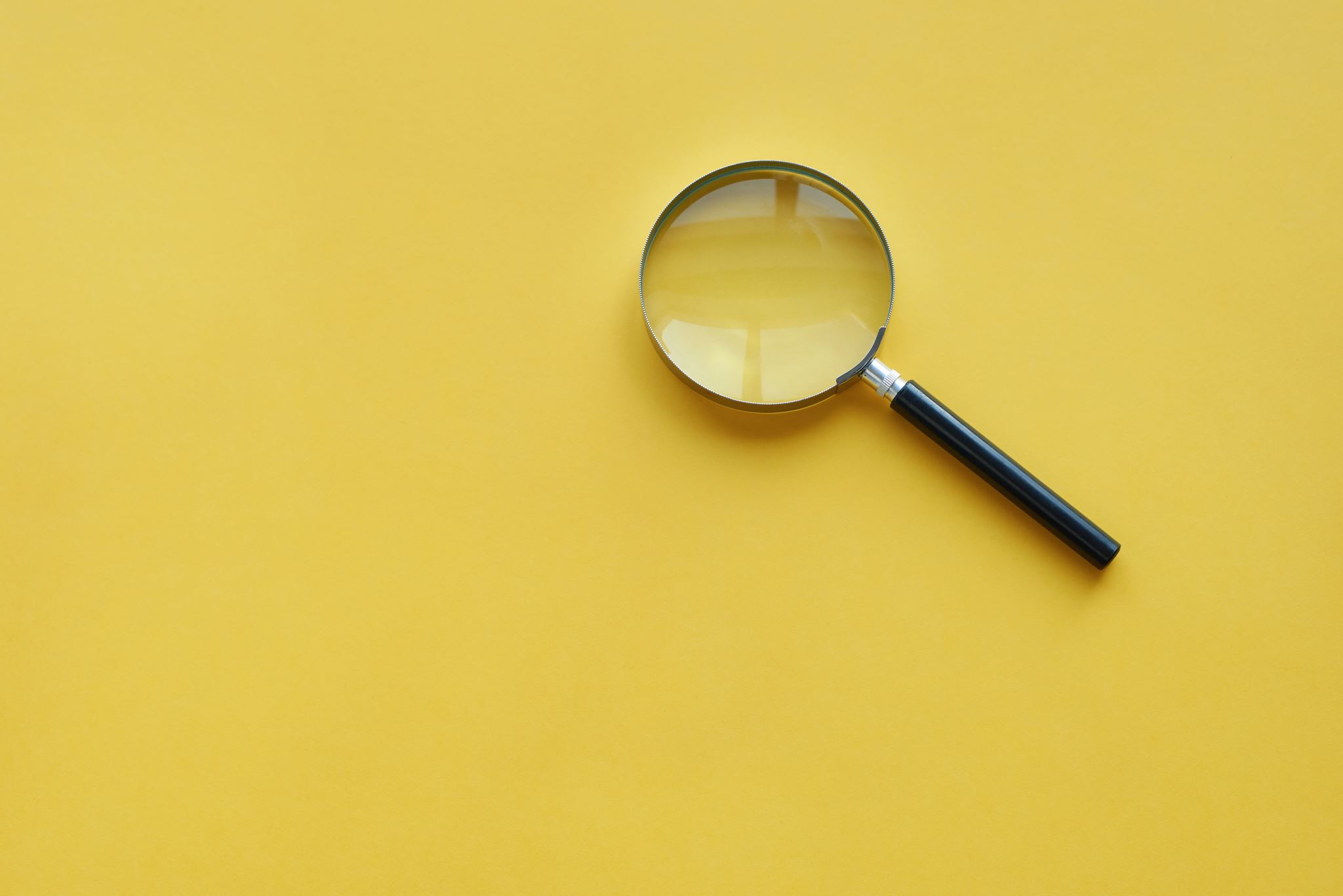 Thank you!
https://tinyurl.com/yv5swxm7
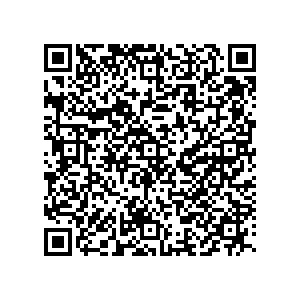 [Speaker Notes: And speaking of evaluation, which we actually were a short time ago, we’d love to hear your thoughts on today’s webinar. We’ve developed two different ways for you to offer your feedback. First, we have a more conventional link that will take you to the evaluation. Sarah will also share the link in the chat.

Or maybe you downloaded your proof of vaccination, and you can’t wait to use QR Codes to get into public spaces. Well, you can also get to our evaluation by clicking on the QR code on the screen and using your phone. It’s up to you. Of course, there’s no need to do both forms of evaluations. The questions will be the same!

We hope you’ve enjoyed this webinar. If you didn’t enjoy it, we at least hope you’ve learned something from it.


You are under no obligation to use the Guides we have shared with you. We just wanted to, as I said earlier, create some time and some space to support you – our LBS agencies – in thinking through, or further thinking through, your positions related to workforce and workplace literacy. 

And who knows? With business planning just around the corner, these guides or templates may be useful in helping you answer some questions related to business planning.

Thank you all for your time today. I’d like to thank the interpreters. I’d like to thank Sarah Stocker for her constant technological assistance. And I’d like to thank Doug Noyes for sharing his experience and his insights today.]